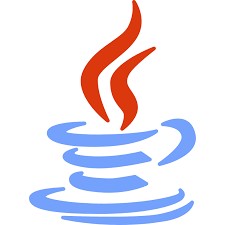 The Java Programming Language:Handling Data
Damian Gordon
Data Structures:Reading in Data
Reading in Data
To get input from the user, Java has the Scanner class to help us, so we need to do the following:
import java.util.Scanner; // import the Scanner class
Reading in Data
To get input from the user, Java has the Scanner class to help us, so we need to do the following:

Once we have imported Scanner, we need to create an object from it, and can
import java.util.Scanner; // import the Scanner class
Scanner myObj = new Scanner(System.in);
    String userName;
    System.out.println("Enter username: "); 
    userName = myObj.nextLine();
Reading in Data
To get input from the user, Java has the Scanner class to help us, so we need to do the following:

Once we have imported Scanner, we need to create an object from it, and can
import java.util.Scanner; // import the Scanner class
This is the user input
Scanner myObj = new Scanner(System.in);
    String userName;
    System.out.println("Enter username: "); 
    userName = myObj.nextLine();
Reading in Data
The nextLine() method reads in the input as a String.

So let’s put it all together:
Reading in Data
import java.util.Scanner; // import Scanner class 

class MyClass {
  public static void main(String[] args) {
    Scanner myObj = new Scanner(System.in);
    String userName;
    // Enter username and press Enter
    System.out.println("Enter username"); 
    userName = myObj.nextLine();   
    System.out.println("Username is: " + userName);        
  }
}
Reading in Data
The powerful thing about Java is that it allows use to read in the read using multiple methods, we can read in other types, as presented in the following table:
Reading in Data
Data Structures: Arrays
Arrays
Imagine we had to record the age of everyone in the class, we could do it declaring a variable for each person.
Arrays
Imagine we had to record the age of everyone in the class, we could do it declaring a variable for each person.
E.g.
int Age1;
int Age2;
int Age3;
int Age4;
int Age5;
etc.
Arrays
But if there was a way to collect them all together, and declare a single special variable for all of them, that would be quicker.
We can, and the special variable is called an ARRAY.
Arrays
We declare an array as follows:

int[] Age;
Arrays
We declare an array as follows:

int[] Age;

Which means we declare integer variables, all can be accessed using the Age name.
……..…
Age
Arrays
We declare an array as follows:

int[] Age;

Which means we declare integer variables, all can be accessed using the Age name.
0
1
2
3
4
5
6
7
……..…
Age
Arrays
44
0
23
1
42
2
33
3
16
4
- -
5
34
6
18
7
……..…
Age
To put values into an Array, we can do:

int[] Age = {44, 23, 42, 33, 16};
Arrays
44
0
23
1
42
2
33
3
16
4
- -
5
34
6
18
7
……..…
Age
So if I do:
System.out.println(Age[0]);

We will get:
44
Arrays
44
0
23
1
42
2
33
3
16
4
- -
5
34
6
18
7
……..…
Age
So if I do:
System.out.println(Age[2]);

We will get:
42
Arrays
44
0
23
1
42
2
33
3
16
4
- -
5
34
6
18
7
……..…
Age
We notice that Age[5] is blank. 
If I want to put a value into it (e.g. 54), I do:
Age[5] = 54;
Arrays
44
0
23
1
42
2
33
3
16
4
54
5
34
6
18
7
……..…
Age
We notice that Age[5] is blank. 
If I want to put a value into it (e.g. 54), I do:
Age[5] = 54;
Arrays
44
0
23
1
42
2
33
3
16
4
54
5
34
6
18
7
……..…
Age
To print out all the values in the array:
int[] Age = {44, 23, 42, 33, 16};
for (int i = 0; i < Age.length; i++) {
  System.out.println(Age[i]);
}
Arrays
For a String array, it’s the same:
String[] cars = {"Volvo", "BMW", "Ford"};
for (int i = 0; i < cars.length; i++) {
  System.out.println(cars[i]);
}
Data Structures: Linked List
Linked List
Imagine we had to record the age of everyone in the class, we could do it declaring a variable for each person.
Linked Lists
Imagine we wanted to have an array where we can dynamically add elements into it, and take them away.

We can do this with a linked list.
Linked Lists
A linked list is made up of nodes.
Linked Lists
A linked list is made up of nodes.

Each node has two parts to it:
Linked Lists
A linked list is made up of nodes.

Each node has two parts to it:
Value
Pointer
Linked Lists
For example
Linked Lists
For example
23
Linked Lists
For example
23
62
Linked Lists
For example
23
62
37
Linked Lists
For example
23
62
37
31
Linked Lists
For example
NULL
23
62
37
31
Linked Lists
For example
NULL
23
62
37
31
Start
of List
End
of List
Linked Lists
To add a value in:
NULL
23
62
37
31
Linked Lists
To add a value in:
NULL
23
62
37
31
26
Linked Lists
To add a value in:
NULL
23
62
37
31
26
Linked Lists
To add a value in:
NULL
23
62
37
31
26
Linked Lists
To add a value in:
NULL
23
62
37
31
26
Linked Lists
To delete a value:
NULL
23
62
37
31
26
Linked Lists
To delete a value:
NULL
23
62
37
31
26
Linked Lists
To delete a value:
NULL
23
62
37
31
Linked Lists
So a Linked List is a series of Nodes
And a Node has two parts
Value 
Pointer
A Linked List has a pointer to the start of the list called Head.
Linked Lists
Java has a LinkedList class:
import java.util.LinkedList;
Linked Lists
Java has a LinkedList class:


And here’s how to declare and add values to a linked list
import java.util.LinkedList;
LinkedList<String> cars = new LinkedList<String>();
cars.add("Volvo");
cars.add("BMW");
cars.add("Ford");
cars.add("Mazda");
Linked Lists
So let’s put it all together:
Linked List
import java.util.LinkedList;

public class Main {
  public static void main(String[] args) {
    LinkedList<String> cars = new LinkedList<String>();
    cars.add("Volvo");
    cars.add("BMW");
    cars.add("Ford");
    cars.add("Mazda");
    System.out.println(cars);
  }
}
Linked Lists
To get the value of an item from the list:
[Volvo, BMW, Ford]





Volvo
// Use get() to get the value of an item
     System.out.println(cars.get(0));
Linked Lists
To change the value of an item from the list:
[Volvo, BMW, Ford]





[Opel, BMW, Ford]
// Use set() to set the value of an item
     cars.set(0, "Opel");
     System.out.println(cars);
Linked Lists
To remove an item from the list:
[Volvo, BMW, Ford]





[BMW, Ford]
// Use remove() to remove an item
     cars.remove(0);
     System.out.println(cars);
Linked Lists
To add an item to the start of the list:
[Volvo, BMW, Ford]





[Mazda, Volvo, BMW, Ford]
// Use addFirst() to add the item to the start
     cars.addFirst("Mazda");
     System.out.println(cars);
Linked Lists
To add an item to the end of the list:
[Volvo, BMW, Ford]





[Volvo, BMW, Ford, Mazda]
// Use addLast() to add the item to the end
     cars.addLast("Mazda");
     System.out.println(cars);
Linked Lists
To remove an item from the start of the list:
[Volvo, BMW, Ford, Mazda]





[BMW, Ford, Mazda]
// Use removeFirst() remove the first item
    cars.removeFirst();
    System.out.println(cars);
Linked Lists
To remove an item from the end of the list:
[Volvo, BMW, Ford, Mazda]





[Volvo, BMW, Ford]
// Use removeLast() remove the last item
    cars.removeLast();
    System.out.println(cars);
Linked Lists
To get the first item from the list:
[Volvo, BMW, Ford, Mazda]





Volvo
// Use getFirst() to display the first item in the list
System.out.println(cars.getFirst());
Linked Lists
To get the last item from the list:
[Volvo, BMW, Ford, Mazda]





Mazda
// Use getLast() to display the last item in the list
System.out.println(cars.getLast());
Linked Lists
To clear the list:
[Volvo, BMW, Ford]





[]
// Use clear() to clear the list
     cars.clear();
     System.out.println(cars);
File Handling
File Handling
Java has several methods for creating, reading, updating, and deleting files.

The File class from the java.io package, allows us to work with files.

To use the File class, create an object of the class, and specify the filename:
File Handling
We can use the Scanner class that we’ve seen before to read input from files:
import java.util.Scanner; // import the Scanner class
File Handling
We can use the Scanner class that we’ve seen before to read input from files:


And we need to import the File class to deal with files:
import java.util.Scanner; // import the Scanner class
import java.io.File;  // Import the File class
File Handling
Once we have imported Scanner, we need to create an object from it, and can read in a file
File myObj = new File("filename.txt");
      Scanner myReader = new Scanner(myObj);
      while (myReader.hasNextLine()) {
        String data = myReader.nextLine();
        System.out.println(data);
      }
      myReader.close();
File Handling
A full program with error checking is as follows:
import java.io.File;  // Import the File class
import java.io.FileNotFoundException;  // to handle errors
import java.util.Scanner; // Import the Scanner class to read text files

public class ReadFile {
  public static void main(String[] args) {
    try {
      File myObj = new File("filename.txt");
      Scanner myReader = new Scanner(myObj);
      while (myReader.hasNextLine()) {
        String data = myReader.nextLine();
        System.out.println(data);
      }
      myReader.close();
    } catch (FileNotFoundException e) {
      System.out.println("An error occurred.");
      e.printStackTrace();
    }
  }
}
File Handling
To get information about a file, there are a number of methods that come for free with the File class:
import java.io.File;  // Import the File class

public class GetFileInfo { 
  public static void main(String[] args) {
    File myObj = new File("filename.txt");
    if (myObj.exists()) {
      System.out.println("File name: " + myObj.getName());
      System.out.println("Abs path: " + myObj.getAbsolutePath());
      System.out.println("Writeable: " + myObj.canWrite());
      System.out.println("Readable " + myObj.canRead());
      System.out.println("File size in bytes " + myObj.length());
    } else {
      System.out.println("The file does not exist.");
    }
  }
}
File Handling
To create a file:
import java.io.File;  // Import the File class
import java.io.IOException;  // Import the IOException class to handle errors

public class CreateFile {
  public static void main(String[] args) {
    try {
      File myObj = new File("filename.txt");
      if (myObj.createNewFile()) {
        System.out.println("File created: " + myObj.getName());
      } else {
        System.out.println("File already exists.");
      }
    } catch (IOException e) {
      System.out.println("An error occurred.");
      e.printStackTrace();
    }
  }
}
File Handling
To write to a file, we import the FileWriter class:
import java.io.FileWriter;   // Import FileWriter class
File Handling
A full program with error checking is as follows:
import java.io.FileWriter;   // Import the FileWriter class
import java.io.IOException;  // Import the IOException class to handle errors

public class WriteToFile {
  public static void main(String[] args) {
    try {
      FileWriter myWriter = new FileWriter("filename.txt");
      myWriter.write("Files in Java are fun!");
      myWriter.close();
      System.out.println("Successfully wrote to the file.");
    } catch (IOException e) {
      System.out.println("An error occurred.");
      e.printStackTrace();
    }
  }
}
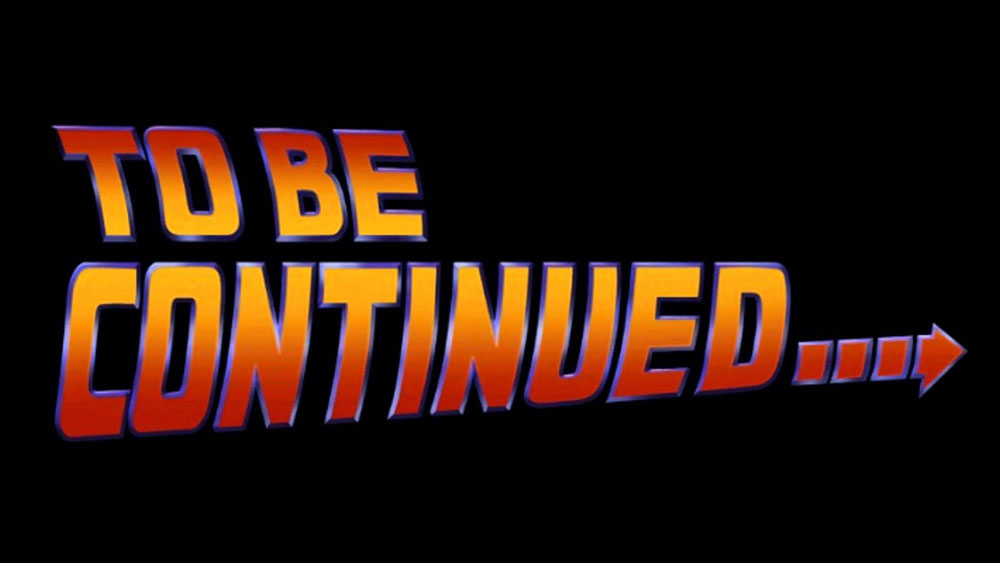